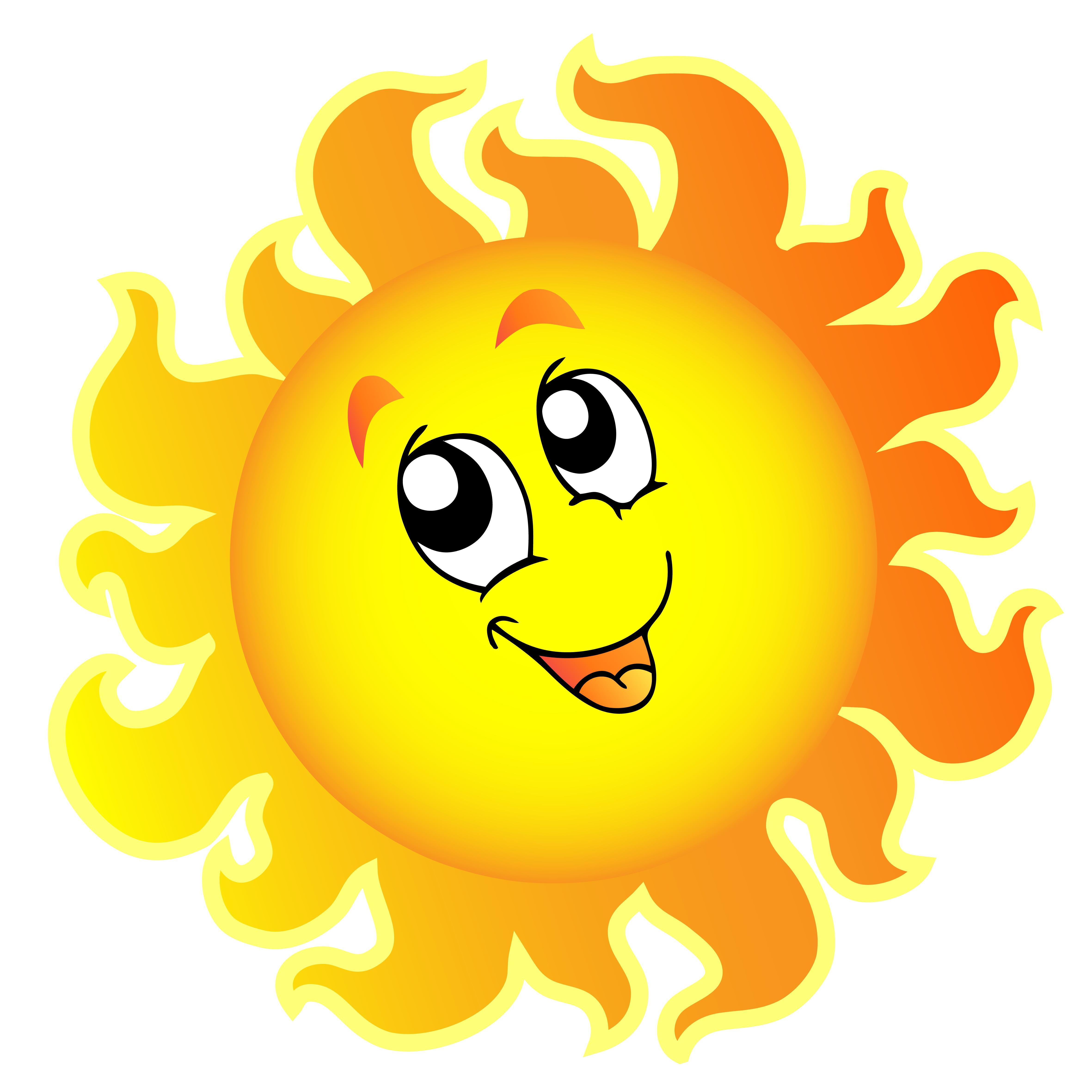 Огромное солнце не делим на части,
И вечную землю нельзя поделить.
А капельку счастья, вниманья, участья, ты можешь, ты должен друзьям подарить
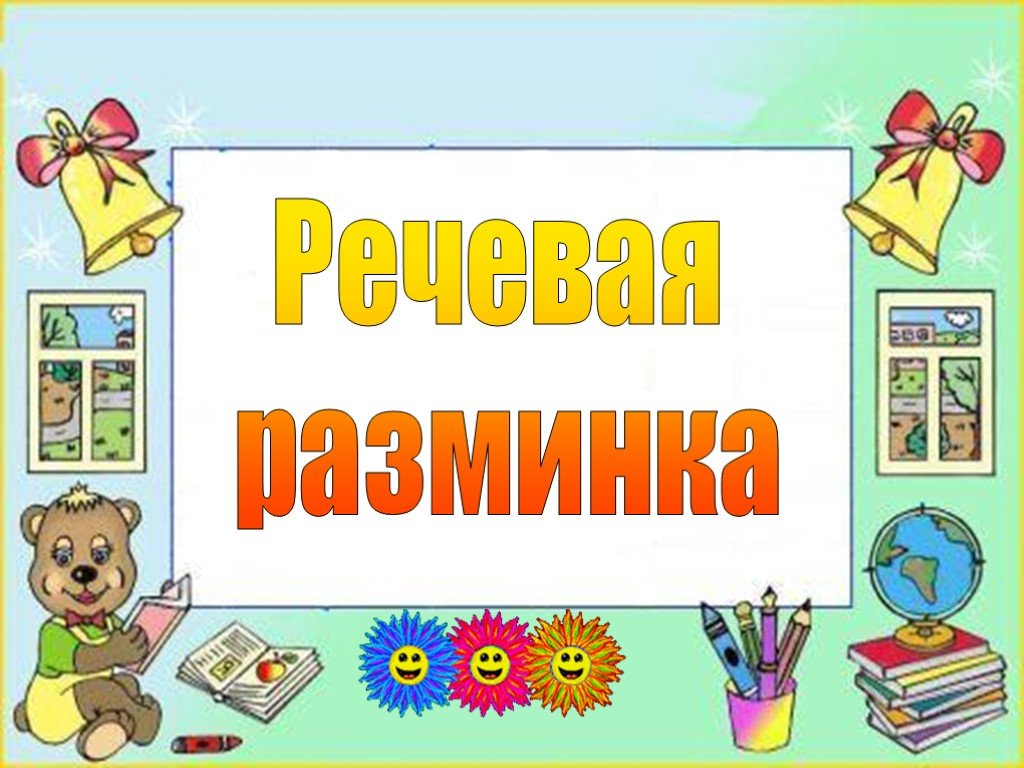 1.Географию со мной
Изучают в школе дети,
Дай порядок букв иной —
И найдешь меня в буфете. 

2.Я в пруду живу, жирею.
Переставьте буквы – вмиг
Превращусь я и в аллеи,
И в лужайки, и в цветник.
3.Его откроешь - и вода
Из него польётся.
Добавишь «Э» - и тогда
В кинотеатре он найдётся.
4.С буквой «С» - время года, когда оживает вся природа,
Без буквы «С» - город, воспетый в вальсах композитора Штрауса.
5.С буквой «Г» я высока,
Упираюсь в облака,
Ну а с «Н» легко и просто
Превращаюсь в дом зверька.  
 
6. С буквой «К» – фигура без углов,
С буквой «Д» – дружить с тобой готов.
7. Из писка птиц мой первый слог возьмите,
Второй -  с бараньей головы,
Откройте печь и там найдите
То, что не раз едали вы. 

8. Первый слог найдешь средь нот,
А второе - бык несет.
Хочешь целое найти,
Так ищи его в пути.
В них листочки спят на ветке, 
Чтоб весной раскрыться вновь,
 И они же в человеке 
Чистят и фильтруют кровь.
АВТОМОБИЛЬ - МОБ + ПОРТ 
- ИЛЬ + ЕТ
Характеристика героев юмористических произведений 
на примере рассказа Леонида  Давидовича  Каминского "Автопортрет"
ПОВТОРИМ  
ПОЗНАКОМИМСЯ   
ПРОАНАЛИЗИРУЕМ 
ОПРЕДЕЛИМ
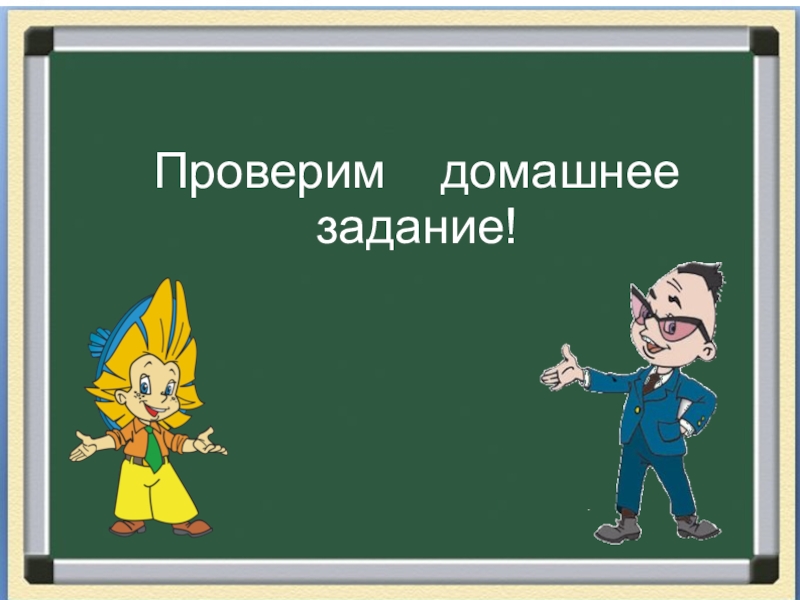 Весёлый, добрый смех часто используется в детской и взрослой литературе. 
Такие произведения интересно читать, они поднимают настроение и с юмором рассказывают о сложных и серьёзных проблемах. Герой юмористических произведений обычно попадает в нелепую ситуацию. Автор, наблюдая за приключениями персонажа, помогает читателю сделать вывод. Юмористические произведения не только увлекательны, но и поучительны.
Герой юмористического рассказа – это действующее лицо юмористического произведения. Он попадает в смешные, нелепые ситуации, которые нередко сам и провоцирует.
Герой юмористического рассказа узнаваем читателем, таких людей он часто видит в жизни, в семье, иногда и сам ведет себя подобным образом. Черты героя собирательны, автор по-доброму посмеивается над ними.
Автопортре́т 
(от «автор» и «портрет») — портрет самого себя. Обычно имеется в виду живописное изображение; однако автопортреты бывают и скульптурные, литературные, фото- и кинематографические и т. д.
 Портрет человека красным мелом   признан как автопортрет Леонардо да Винчи.
1. Постарайтесь лаконично

2. Уже прошло пол-урока

3. Свою речь 

4. Людмила Аркадьевна открыла тетрадь,
1. Прочитай, как учительница объяснила детям, что такое портрет.
2. Найди в тексте, что делал Витя, когда услышит какую-нибудь шутку. 
3. Найти и прочитать диалог  Ани и Вити, не используя слова автора.
Чужим умом век не проживёшь.
Не всяк умён, кто с головою.
 Меньше  знаешь -  крепче   спишь.
Труд человека кормит, а лень портит.
1.ПОЗНАКОМИЛИСЬ   
2. САМЫМ ИНТЕРЕСНЫМ ДЛЯ МЕНЯ БЫЛО ЗАДАНИЕ 
4.САМЫМ ТРУДНЫМ  ДЛЯ МЕНЯ БЫЛО ЗАДАНИЕ 
5.НА УРОКЕ Я РАБОТАЛ  
6.МАТЕРИАЛ УРОКА БЫЛ  (ПОНЯТЕН/НЕПОНЯТЕН) 
ПОДБЕРИТЕ ВЫРАЖЕНИЕ, СООТВЕТСТВУЮЩЕЕ ВАШЕМУ ВОСПРИЯТИЮ